O conceito de renda e a tributação de fundos de investimentos de renda fixa abertos
Celia Murphy
Doutora PUC/SP
Imposto sobre a renda
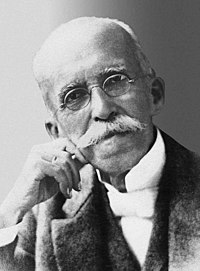 O menos imperfeito, o mais eficaz, o mais justo
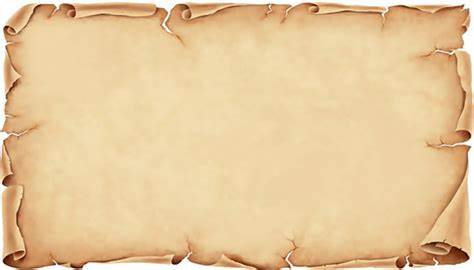 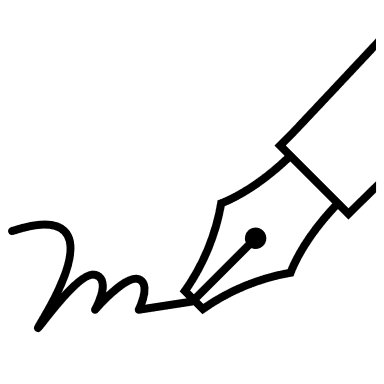 STF
Tema nº 699: “É constitucional a cobrança, em face das entidades fechadas de previdência complementar não imunes, do imposto de renda retido na fonte (IRRF) e da contribuição social sobre o lucro líquido (CSLL)”.
STJ - Tema 1.160
"A possibilidade de incidência do Imposto de Renda (IR) retido na fonte e da Contribuição Social sobre o Lucro Líquido (CSLL) sobre o total dos rendimentos e ganhos líquidos de operações financeiras, ainda que se trate de variações patrimoniais decorrentes de diferença de correção monetária".

O colegiado determinou a suspensão do julgamento de todos os processos que envolvam a matéria em primeira e segunda instâncias, e também no STJ, como previsto no artigo 1.037, inciso II, do Código de Processo Civil de 2015.
STJ
2. Os fatos geradores específicos do imposto de renda são as várias situações descritas nas leis ordinárias, como, por exemplo, os rendimentos auferidos nas diversas modalidades de aplicações financeiras, podendo ser complexivos, quando se constituem em diversos fatos materiais sucessivos, que são geralmente tributados em conjunto, principalmente pelo regime de declaração de rendimentos, ainda que recolhidos antecipadamente. Por seu turno, há os fatos geradores simples, que se constituem de circunstâncias materiais isoladas, tributadas em separado, pelo regime na fonte, como por exemplo o imposto sobre Operações de Crédito, Câmbio e Seguro e o Imposto de Renda Retido na Fonte.

STJ, 1ª Turma. AgRg no Ag 1166891 / RJ. Rel. Ministro LUIZ FUX. DATA DO JULGAMENTO: 13/10/2009. DJe 18/11/2009
Art. 153. Compete à União instituir impostos sobre:
	III - renda e proventos de qualquer natureza
§ 2º O imposto previsto no inciso III:
	I - será informado pelos critérios da generalidade, da universalidade e da progressividade, na forma da lei
Que é renda?
Período de tempo
Entradas  –  Saídas   =   Saldo Positivo
RENDA
Imposto sobre renda ou sobre rendimentos?
Art. 153. Compete à União instituir impostos sobre:
	III - renda e proventos de qualquer natureza
Art. 43. O imposto, de competência da União, sobre a renda e proventos de qualquer natureza tem como fato gerador a aquisição da disponibilidade econômica ou jurídica:
        I - de renda, assim entendido o produto do capital, do trabalho ou da combinação de ambos;
        II - de proventos de qualquer natureza, assim entendidos os acréscimos patrimoniais não compreendidos no inciso anterior.
Projeto de Lei Complementar 77/1999 (Diário da Câmara dos Deputados, 16/10/1999)
Art.43. O imposto sobre a renda e proventos de qualquer natureza tem como fato gerador a aquisição de disponibilidade econômica ou jurídica de receita ou de rendimento proveniente, a qualquer título, do capital, do trabalho ou da combinação de ambos.
Relação do fundo com seus investimentos
Remuneração do fundo, decorrente da aplicação de seu patrimônio
Não tributável
Fundo de investimento: reunião de recursos de uma ou mais pessoas – cotistas – com a finalidade de realizar um investimento comum
Remuneração do cotista
Tributável
Relação do cotista com o Fundo
Classificações dos Fundos de Investimentos
Para fins tributários
Tributação dos Fundos de Renda Fixa Abertos
Tributação dos Fundos de Renda Fixa Abertos 

Progressividade?
Tributação dos Fundos de Renda Fixa Abertos
Rendimento
Patrimônio
FIMMuito obrigada
celia.murphy@fogacamurphy.com.br